Messy Parables by Martyn Payne
25 retellings for all ages
Illustrations by Matt Ward, 2017
Messy baking The parable of the yeast
Messy bridesmaids The parable of the ten young women
Messy brothers The parable of the two sons
Messy builders The parable of the wise and foolish builders
Messy choices The parable of the rich man and Lazarus
Messy coins The parable of the lost coin
Messy contracts The parable of the workers in the vineyard
Messy excuses The parable of the great banquet
Messy families The parable of the prodigal son
Messy fishingThe parable of the fish caught in the net
Messy forgiveness The parable of the unforgiving servant
Messy friends The parable of the friend at midnight
Messy gifts The parable of the talents
Messy harvest The parable of the wheat and the weeds
Messy justiceThe parable of the widow and the judge
Messy livestock The parable of the lost sheep
Messy market day The parable of the sheep and the goats
Messy motives The parable of the shrewd manager
Messy richesThe parable of the man who built bigger barns
Messy seeds The parable of the mustard seed
Messy soils The parable of the sower
Messy tenants The parable of the tenants and the vineyard
Messy travellers The parable of the good Samaritan
Messy treasures The parable of the hidden treasure and the pearl
Messy words The parable of the Pharisee and the tax collector
Becoming a Messy storyteller
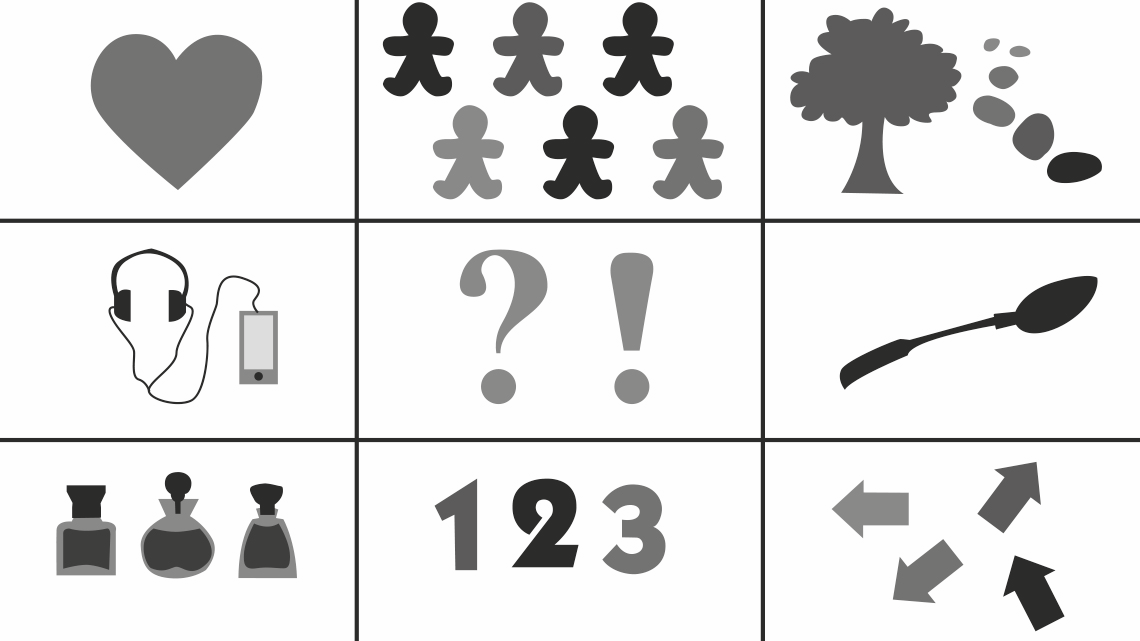 For further information, please visit
messychurch.org.uk